¡Hola 1° básicos!
- Esta semana trabajaremos la sustracción o resta.
- Este power point es para que puedas revisar tu trabajo en las páginas del libro.
- Recuerda poner en modo “presentación” y hacer click para comprobar tus respuestas.
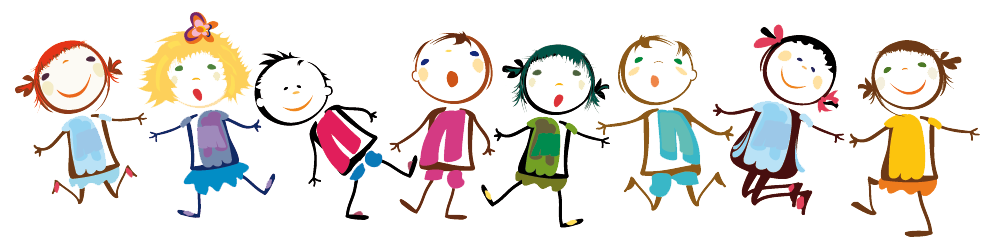 Objetivo de Comprensión de esta unidad:
Comprenderán la adición y sustracción con números hasta 20 a través de diversas estrategias, para solucionar situaciones cotidianas.
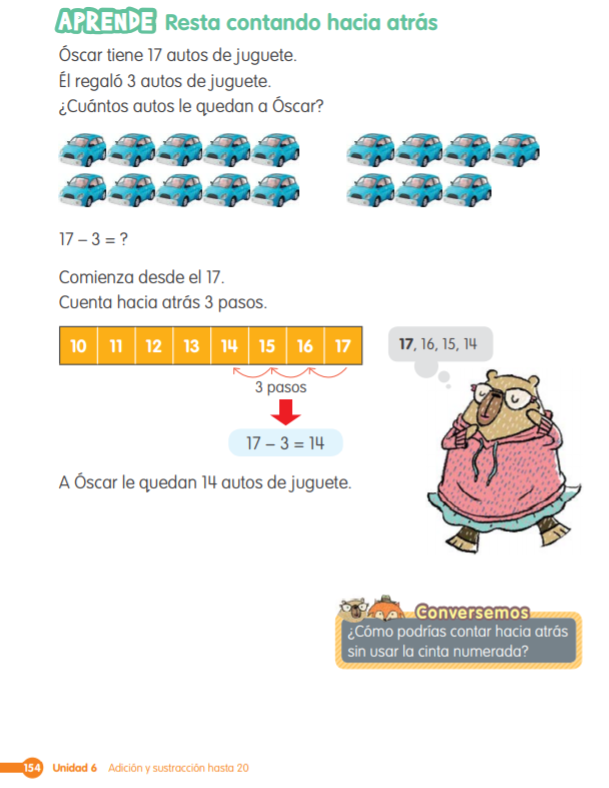 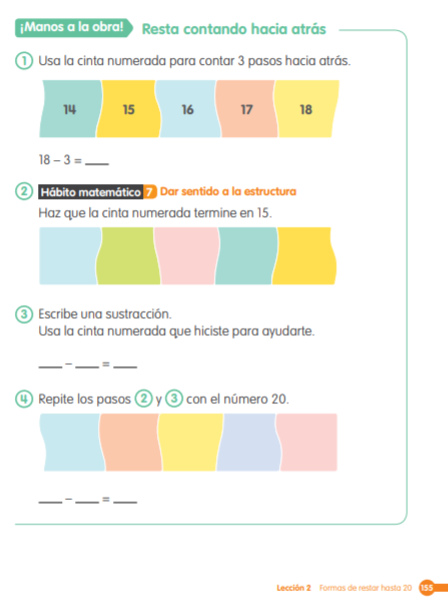 15
11
12
13
14
15
Hay más de una respuesta.
16
17
18
19
20
Hay más de una respuesta.
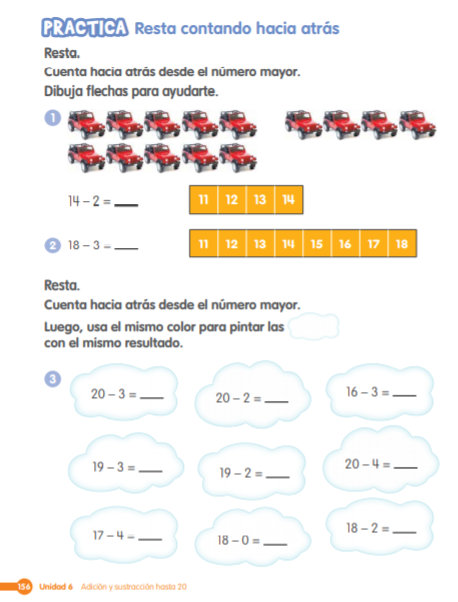 12
15
13
17
18
16
16
17
16
13
18
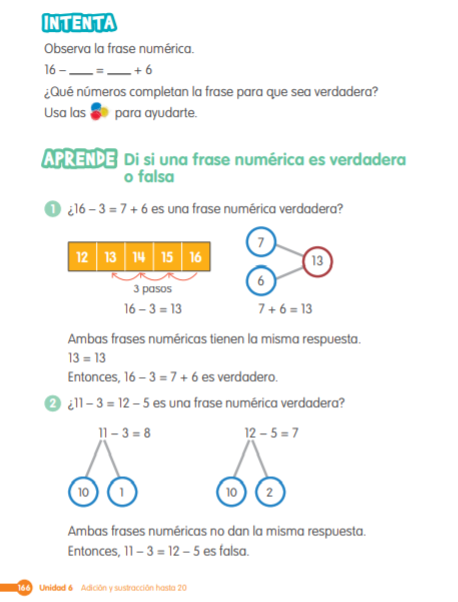 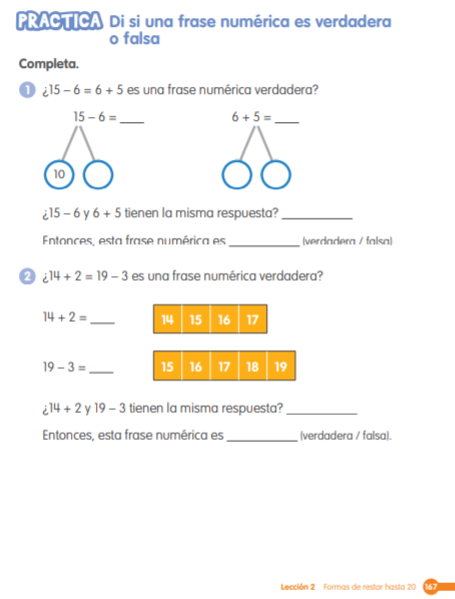 9
11
5
4
1
No
Falsa
16
16
Sí
Verdadera
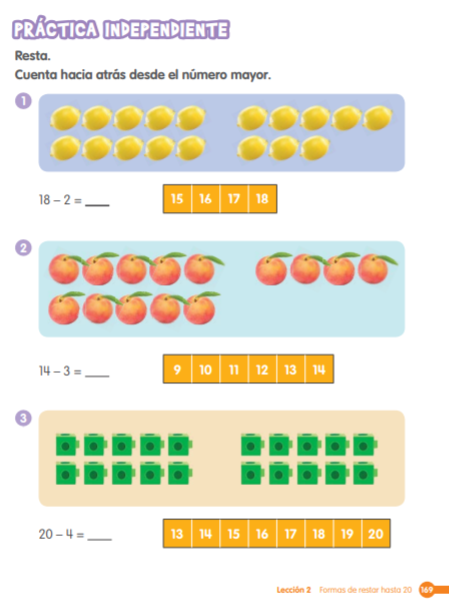 16
11
16
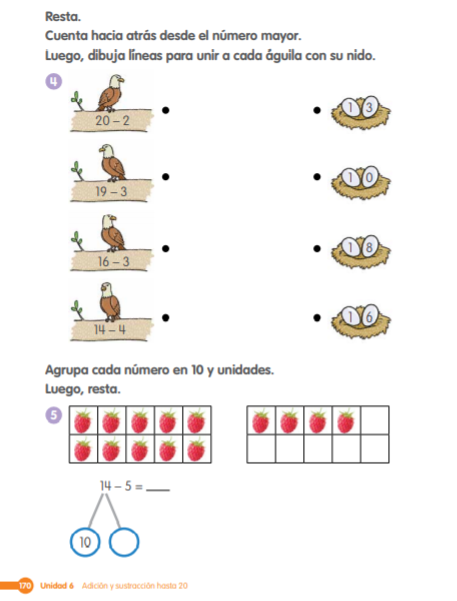 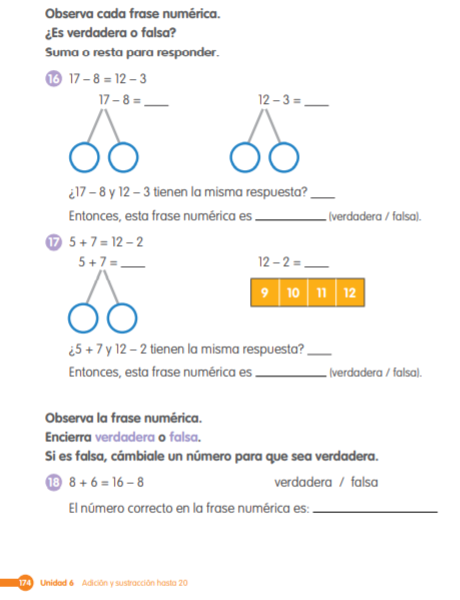 9
9
10
2
10
7
Sí
Verdadera
10
12
2
5
No
Falsa
8 + 6 = 16 - 2